Escoja la opción correcta
Es una palabra grave o llana
Casa
Cáscara
papel
Es una palabra esdrújula
Colegio
Médico
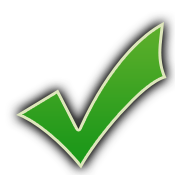 pupitre
Sílaba tónica
Medusa
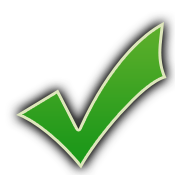 Carro
lapicero
EL SUJETO EN LA ORACIÓN: 
LOS ALUMNOS REGRESAN A CLASES ES:
Los alumnos regresan
Regresan a clases
Los alumnos
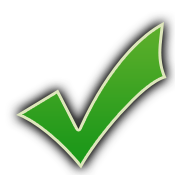 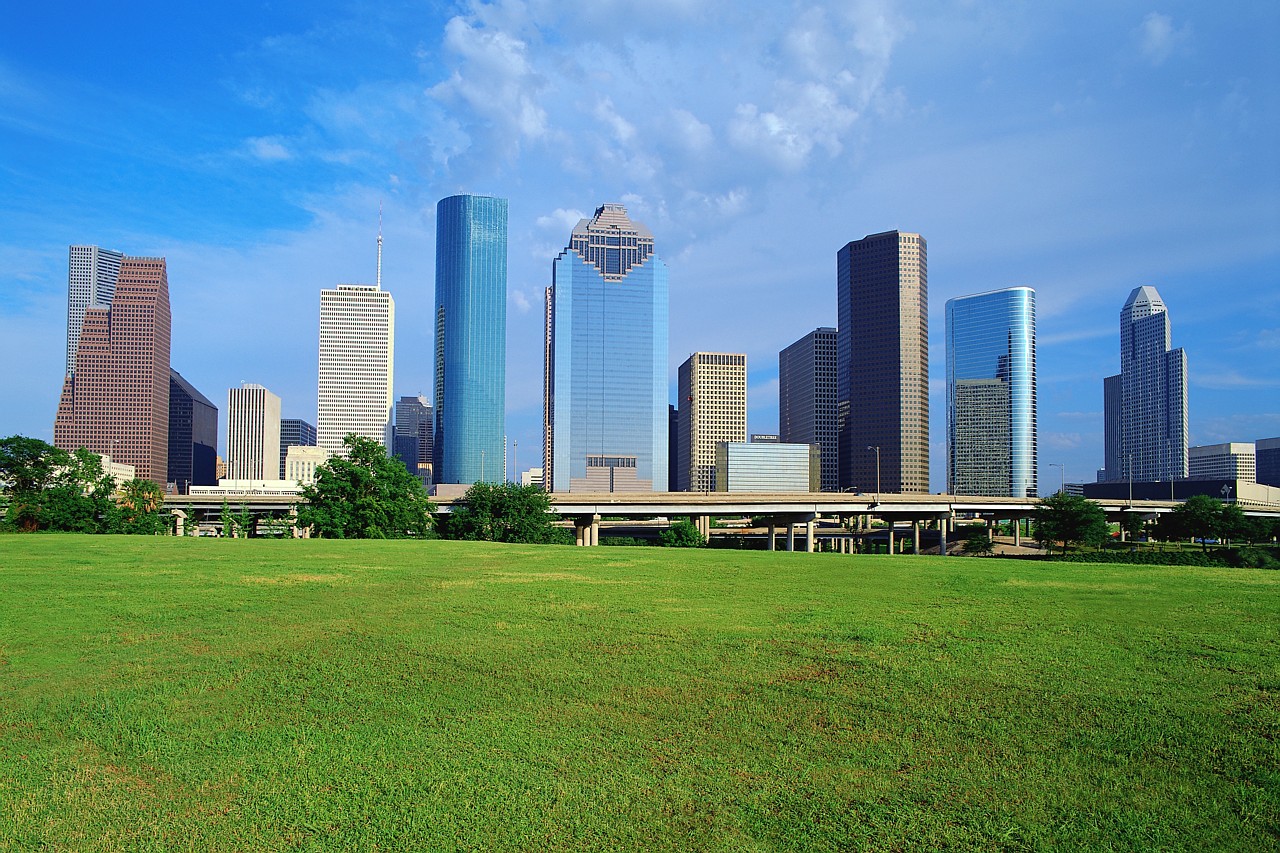 Cuando realizo una descripción omitiendo detalles
Se dice que es:
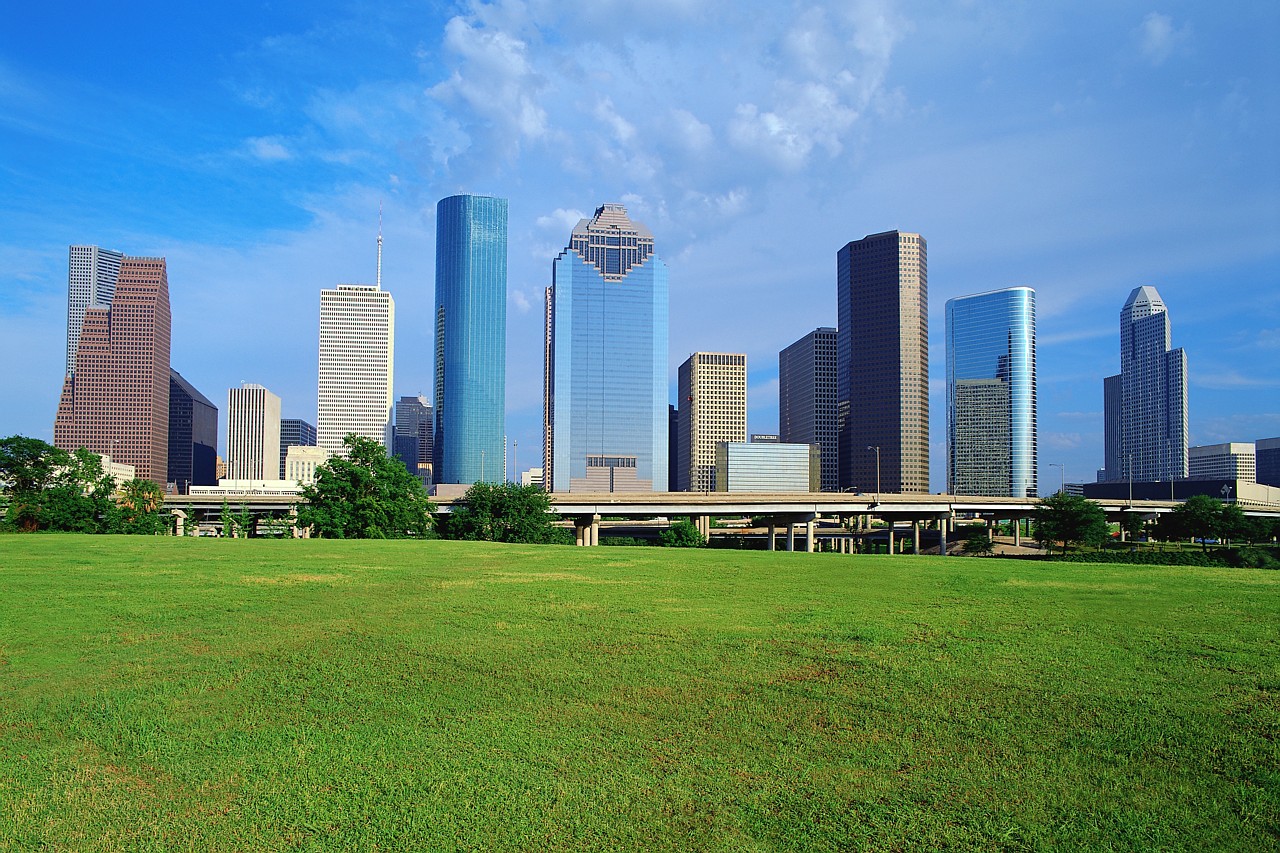 Objetiva
Subjetiva
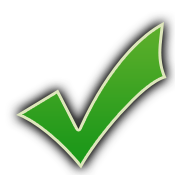 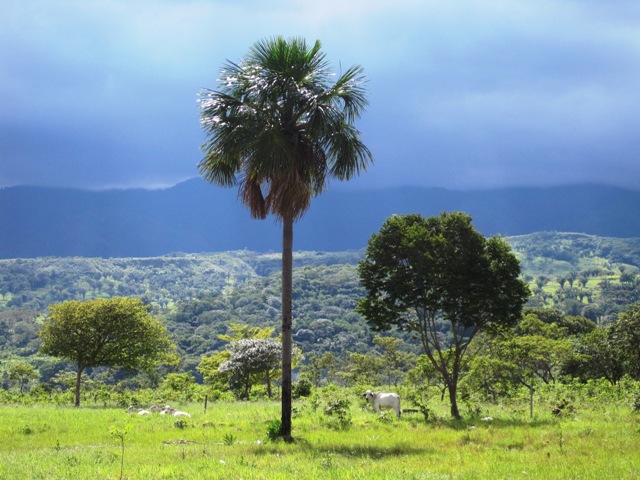 IDEA PRINCIPAL
LA IDEA PRINCIPAL EN EL SIGUIENTE TEXTO ES:
Los paisajes naturales embellecen y llenan
De colorido los diferentes ambientes. 
El hombre en su afán de colonización y riqueza, los ha cambiado por extensos potreros, sementeras, pequeñas y grandes ciudades.
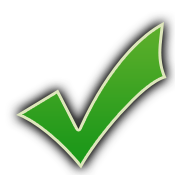 Los paisajes naturales
El medio ambiente